Engineering drawing
Robotics IQ
Graphic Language & Effectiveness
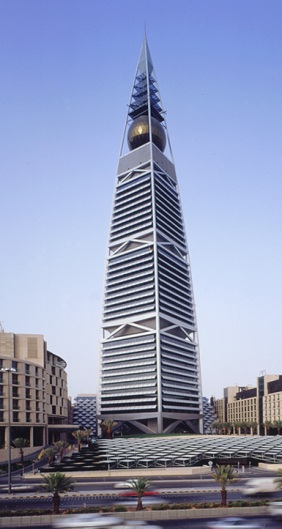 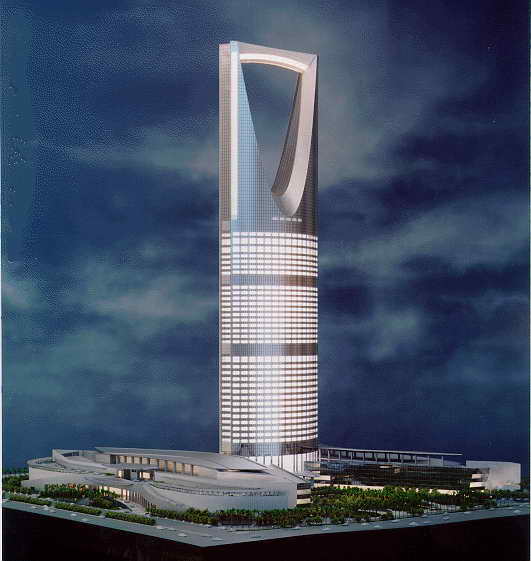 Try writing the description of these pictures……………
Drawing
Or this
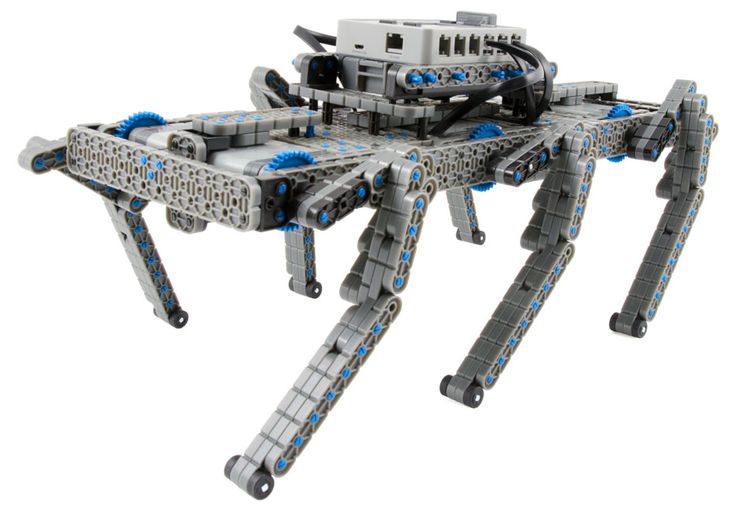 And let someone attempt to make a sketch or visualize from your description.
Drawing
Graphic Language & Effectiveness
It can be found that …
The word language is
                      inadequate 
                              for describing the 
                                    size, shape  and  features  
                                            completely as well as concisely.
Drawing
Visualization 
is the ability to mentally picture things that do not exist
Problem identification
& exploration of ideas
Visualize
Draw , design and record initial ideas
Communication 
 the design solution should be communicated to others without ambiguity
Sketches
Created from sketches
used or analysis
Geometric model
Refine, optimize 
& record the precise data for production  process or implementation
Documentation
  permanent record of the solution
Detail drawings
& 
3D model
Design Process
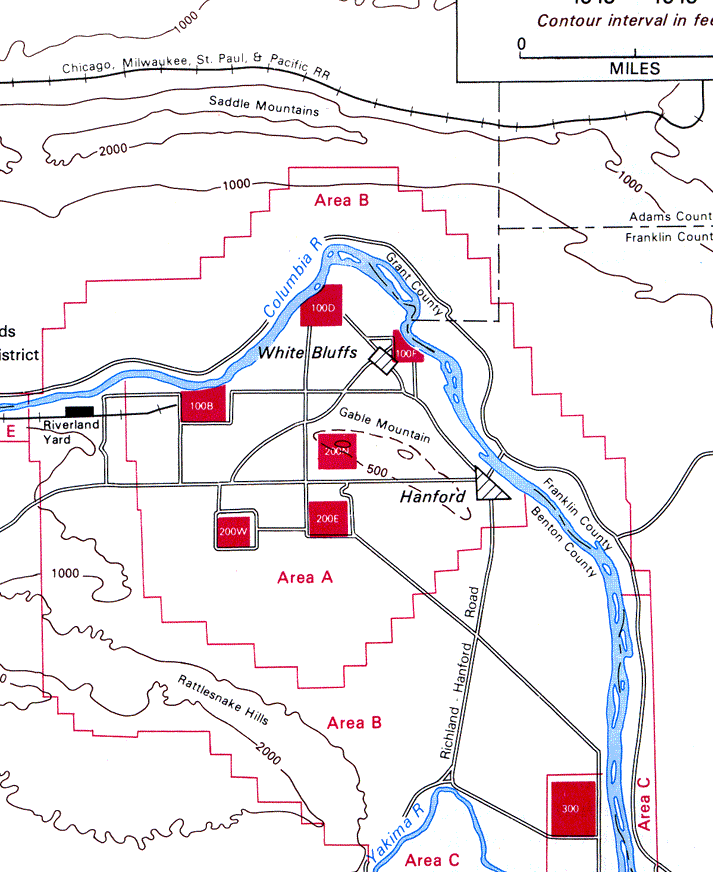 Problem Definition
Visualize
Exploration of Ideas
Design
Sketches
Geometric 
model
Analysis
Refinement and Optimization
Detail drawings
& 3D model
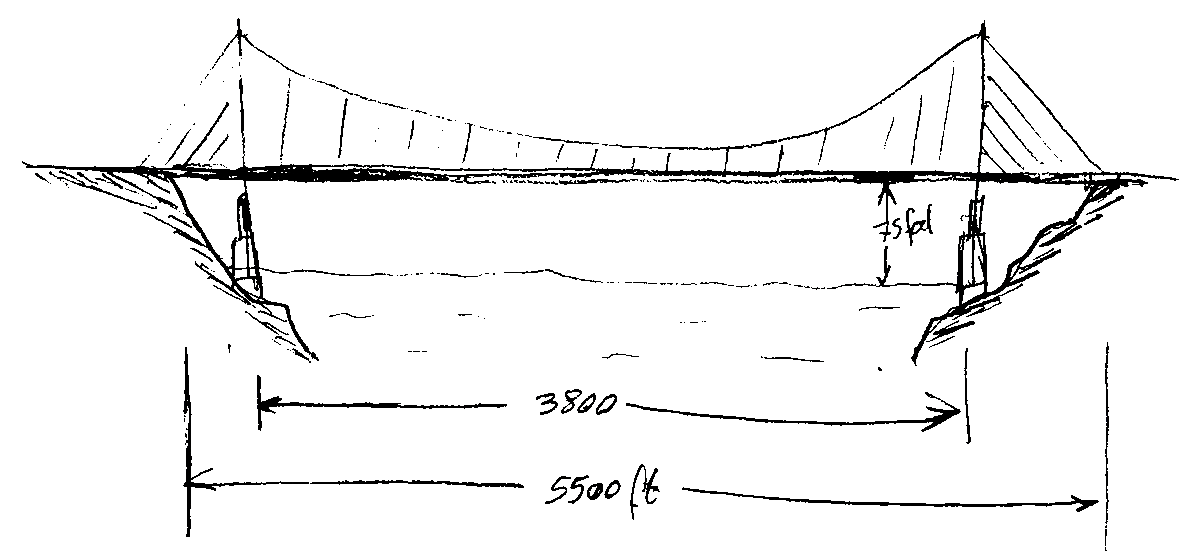 Implementation
Design Process
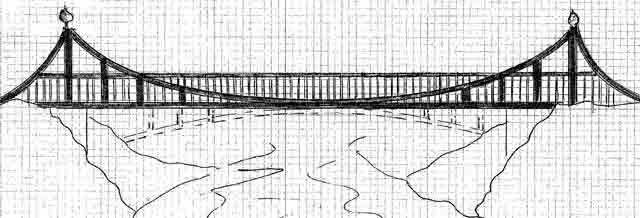 Problem Definition
Visualize
Exploration of Ideas
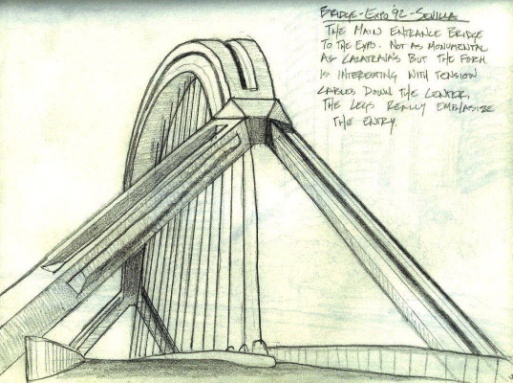 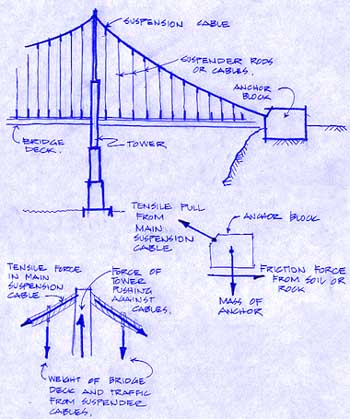 Design
Sketches
Geometric 
model
Analysis
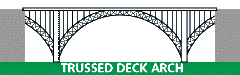 Refinement and Optimization
Detail drawings
& 3D model
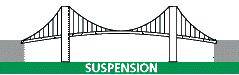 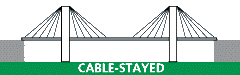 Implementation
Design Process
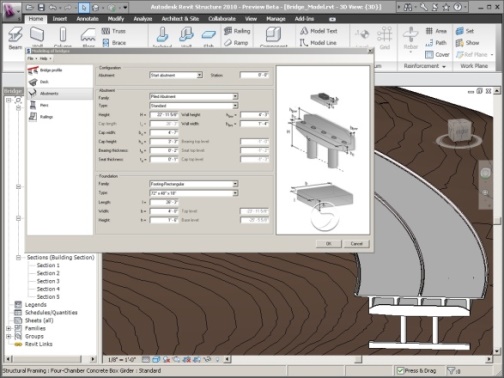 Problem Definition
Visualize
Exploration of Ideas
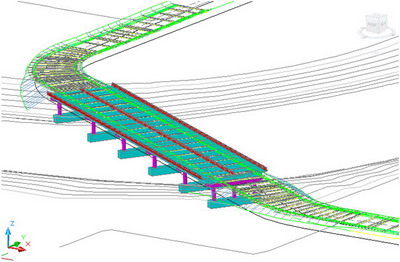 Design
Sketches
Geometric 
model
Analysis
Refinement and Optimization
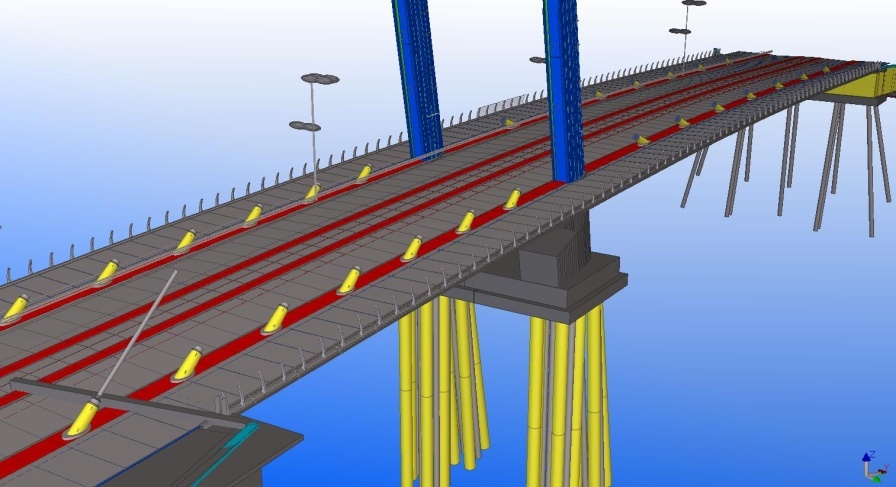 Detail drawings
& 3D model
Implementation
Design Process
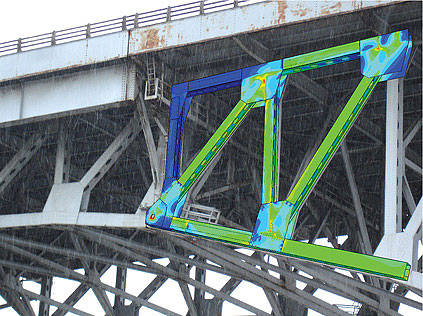 Problem Definition
Visualize
Exploration of Ideas
Design
Sketches
Geometric 
model
Analysis
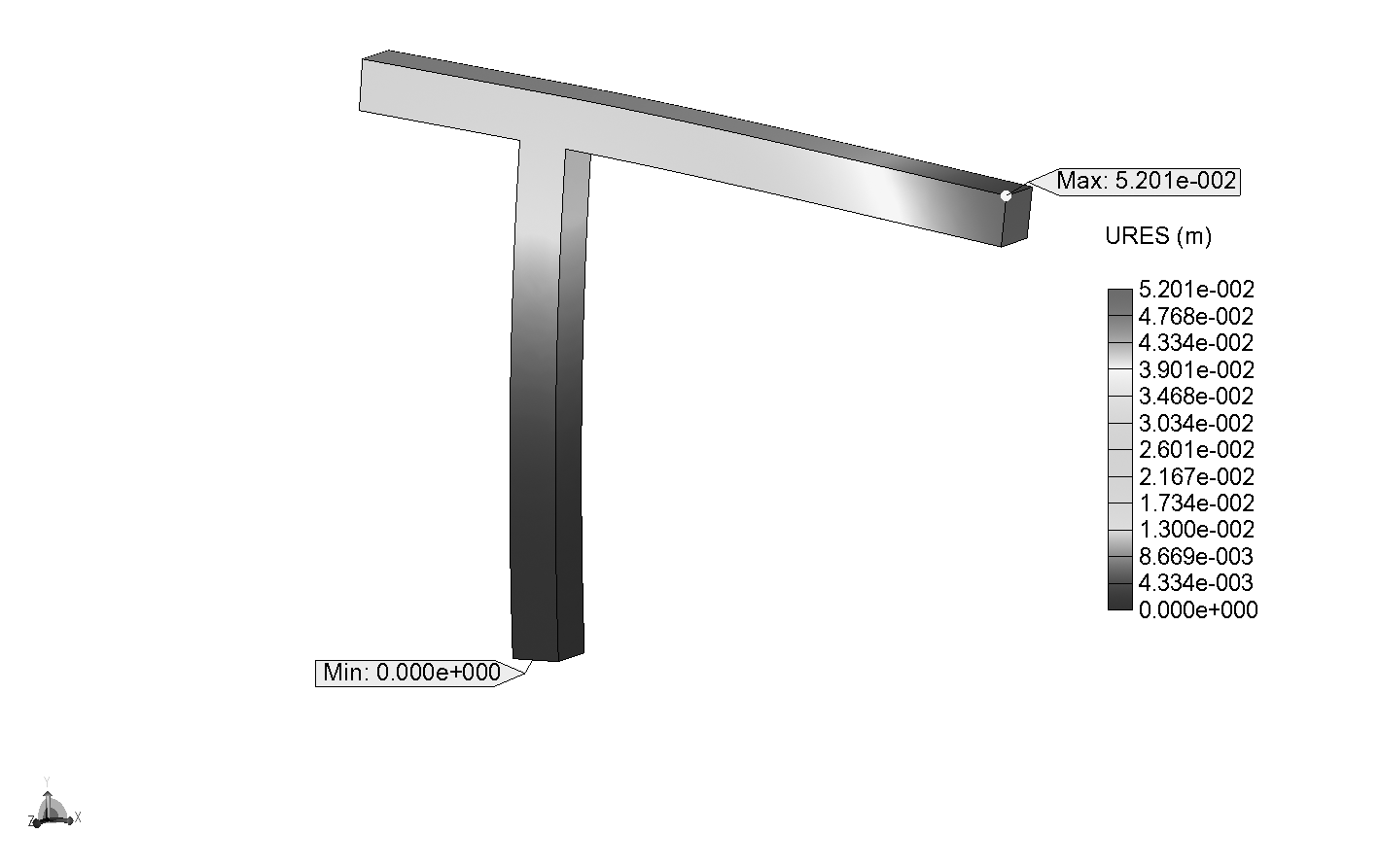 Refinement and Optimization
Detail drawings
& 3D model
Implementation
Design Process
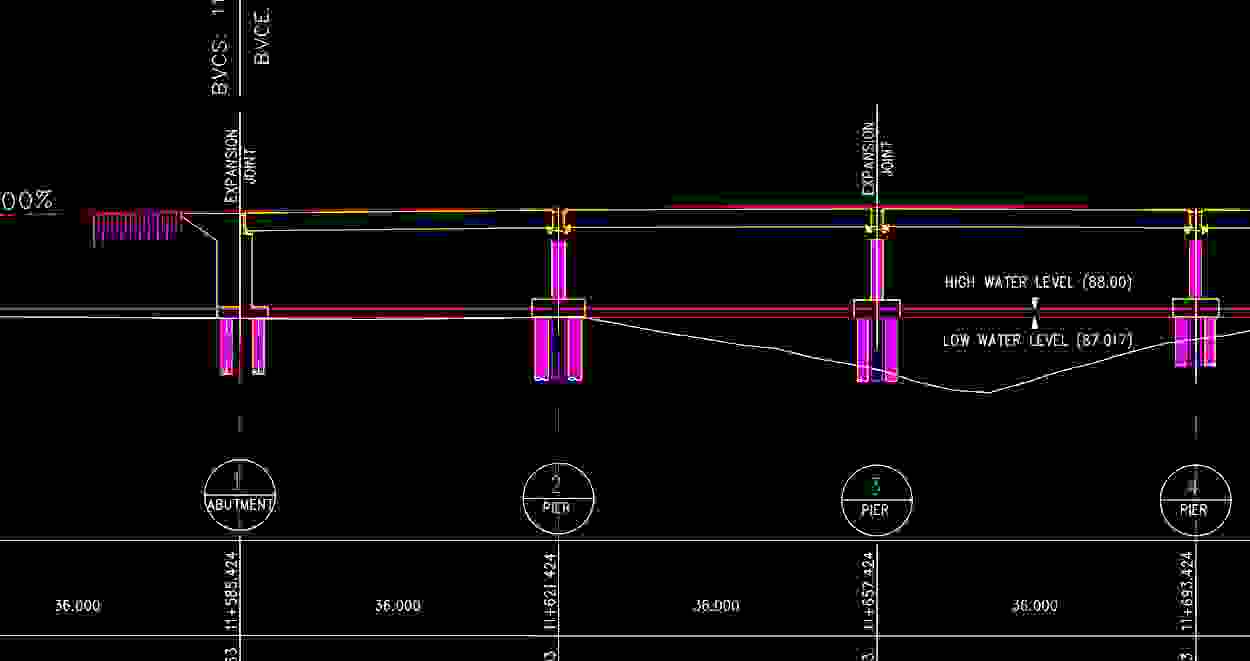 Problem Definition
Visualize
Exploration of Ideas
Design
Sketches
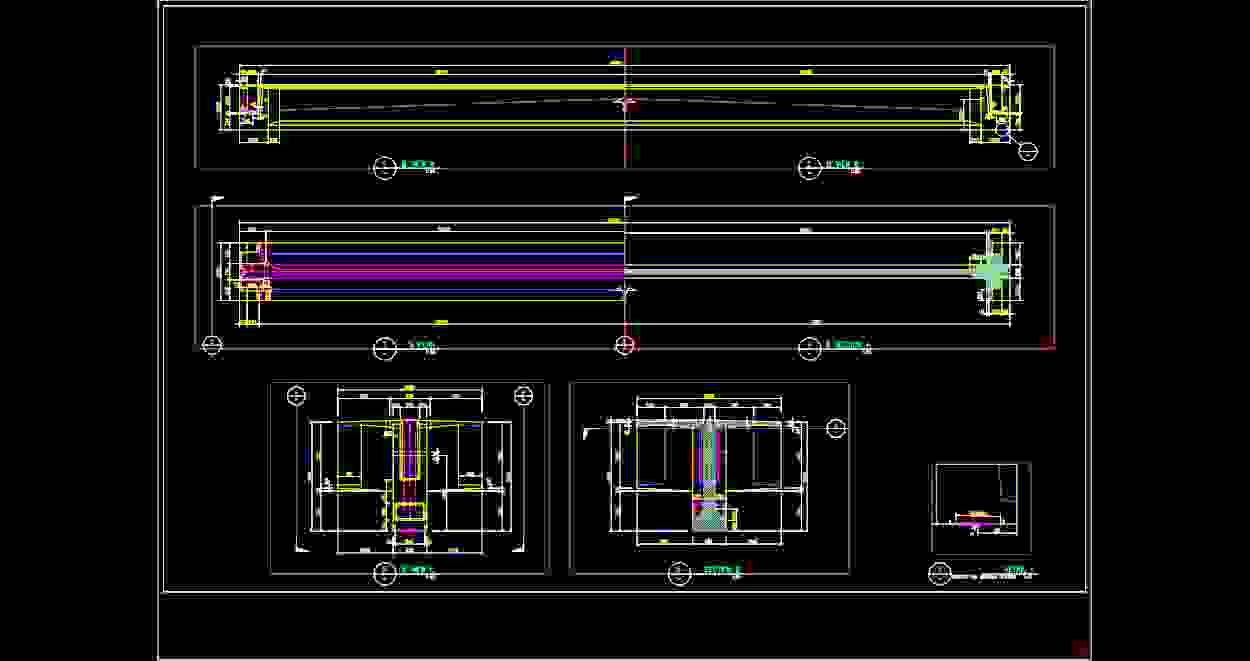 Geometric 
model
Analysis
Refinement and Optimization
Detail drawings
& 3D model
Implementation
Drawing
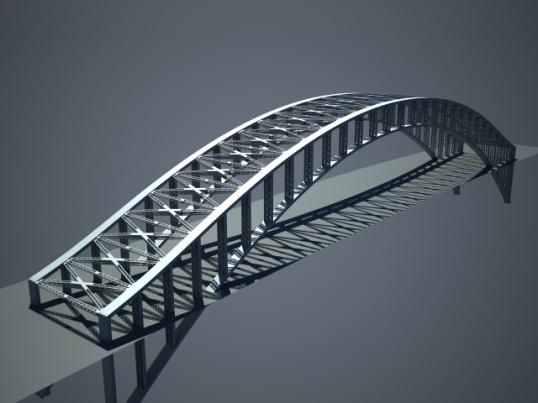 Problem Definition
Visualize
Exploration of Ideas
Design
Sketches
Geometric 
model
Analysis
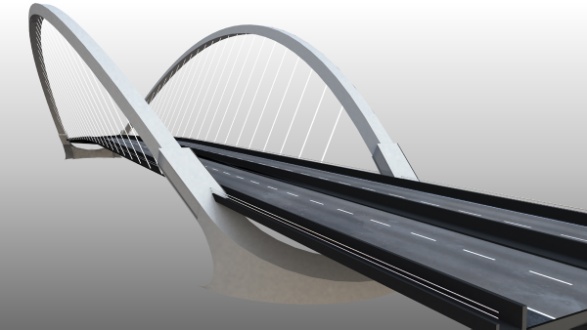 Refinement and Optimization
Detail drawings
& 3D model
Implementation
Drawing
Text’s style on the drawing
must have the following
2 properties
Examples
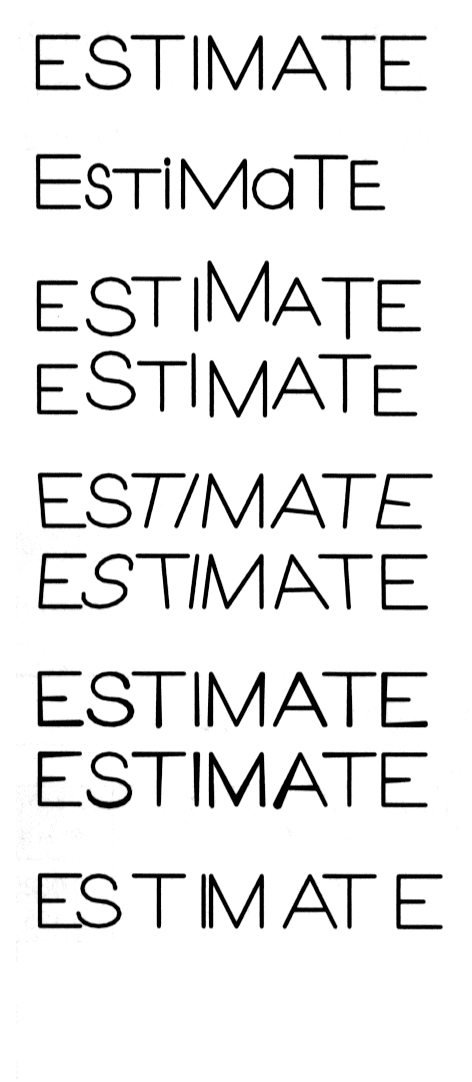 GOOD
Not uniform in style.
Legibility
- Shape
 Space between letters
 Space between words
Not uniform in height.
Not uniformly vertical.
Uniformity
Not uniform in
thickness of stroke.
- Size (or text height)- line thickness
Inappropriate space
between letters
Drawing
Basic Strokes
Straight
Slanted
Horizontal
Curved
Examples
“I” letter
“A” letter
“B” letter
4
5
1
1
2
1
6
3
3
2
Drawing
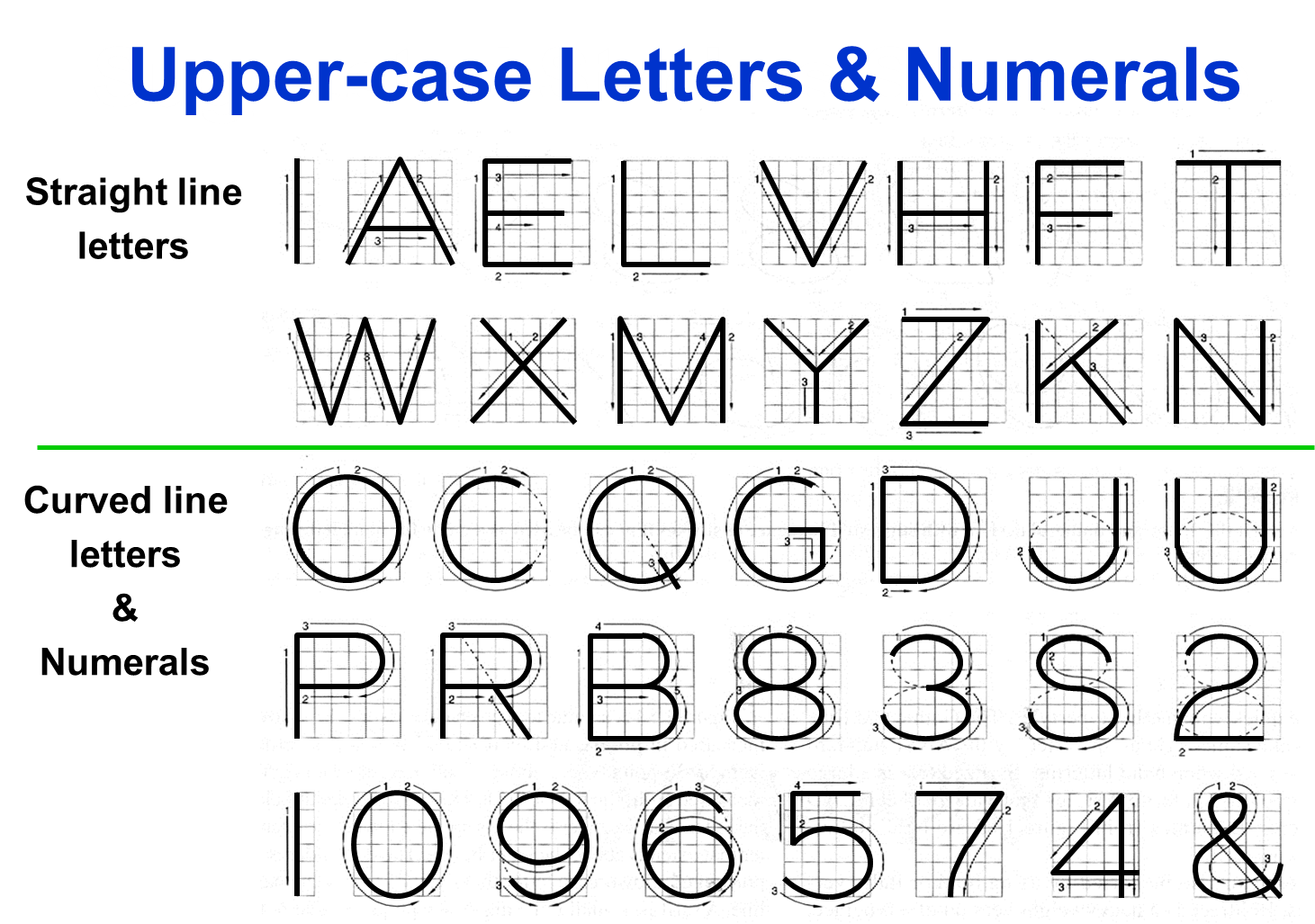 Drawing
Leave the space between words equal to the spacerequires for writing a letter “O”.
Example
O
ALL
DIMENSIONS
O
IN
O
ARE
MILLIMETERS
UNLESS
O
SPECIFIED.
O
OTHERWISE
Drawing
Everyone write out the whole alphabet
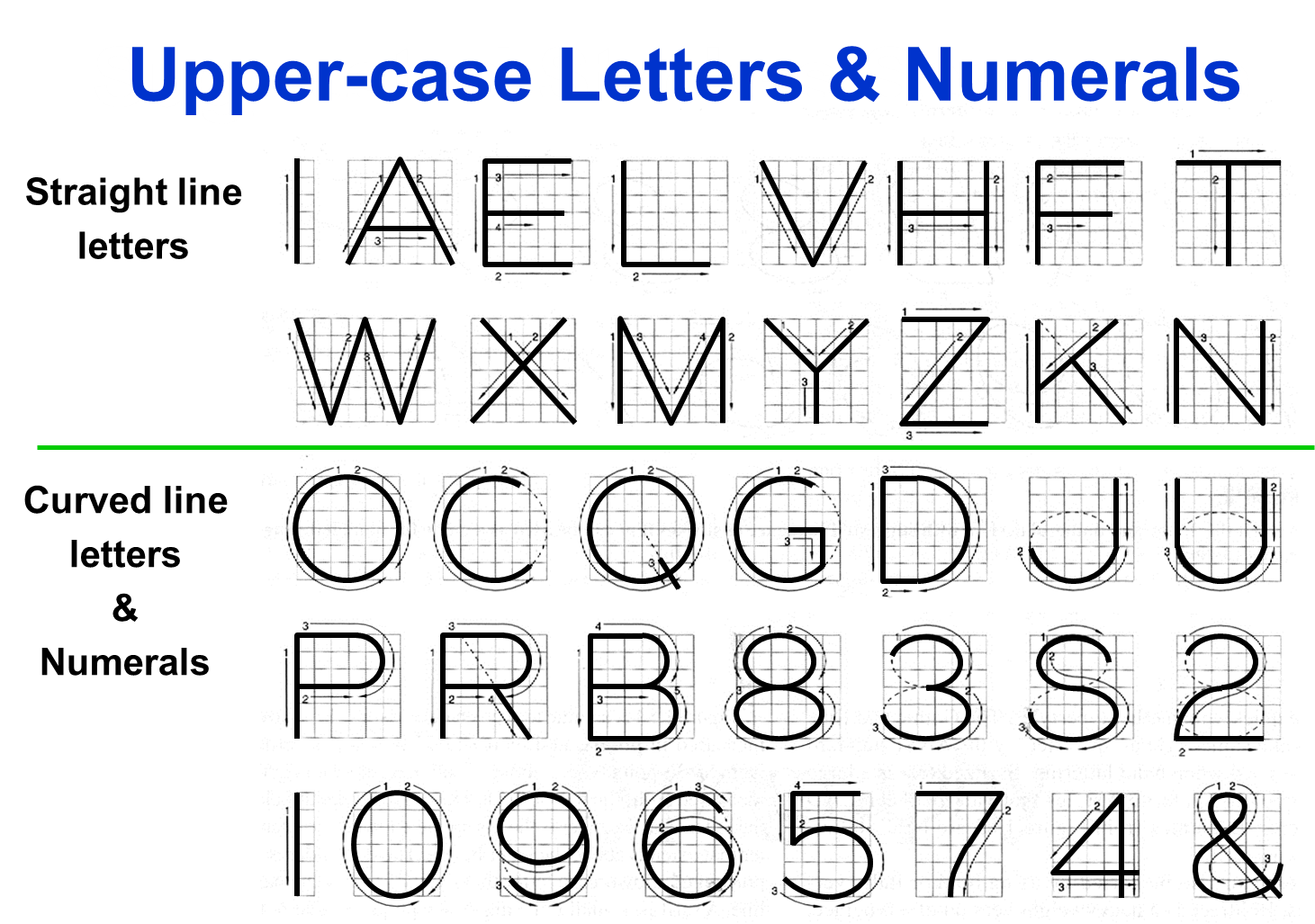 Writing
Everyone write your name neatly
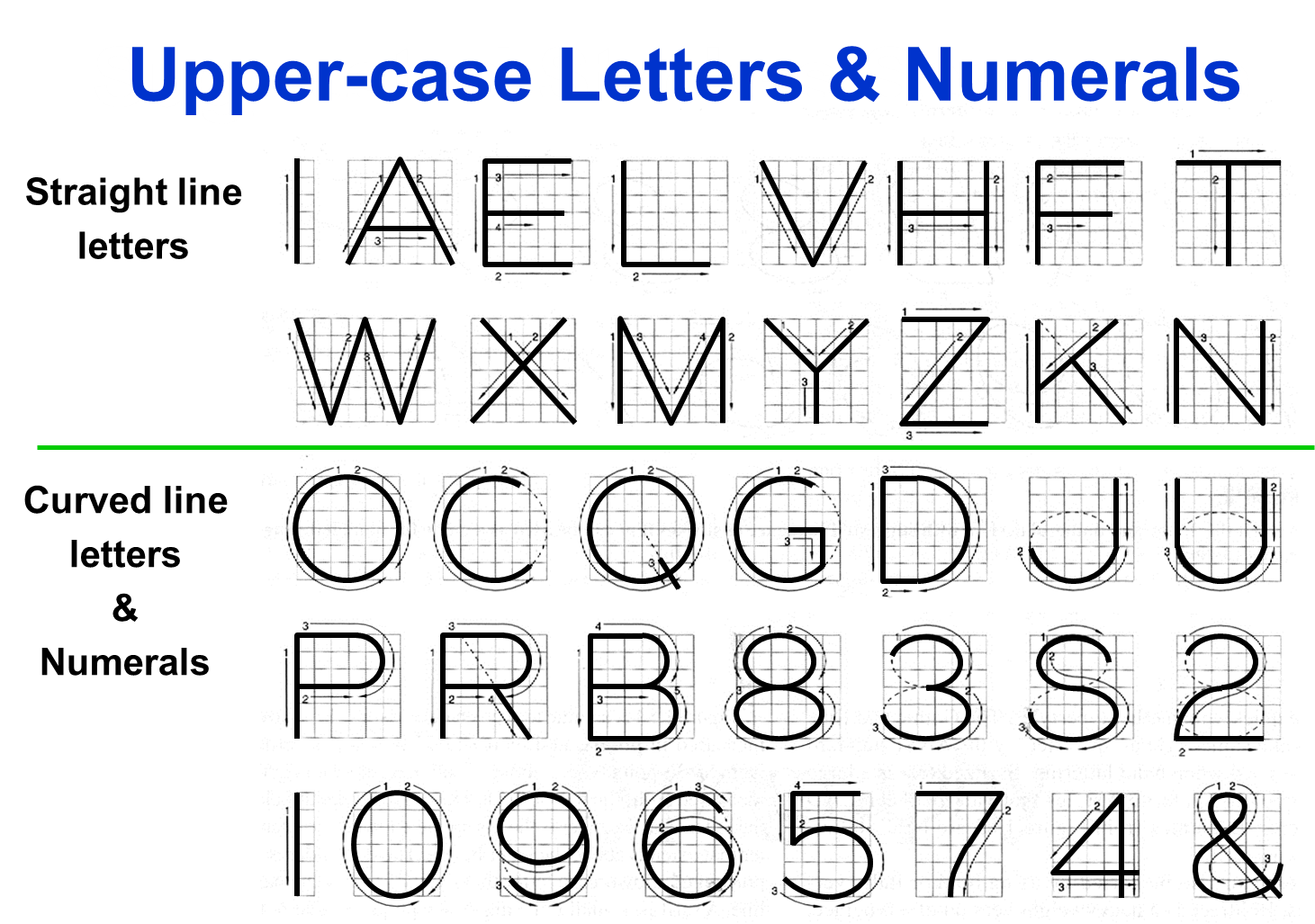 Writing
Sketching
Drawings made without mechanical drawing tools
Free-Hand
Ruler
Simple drawing program

Should follow standards and conventions
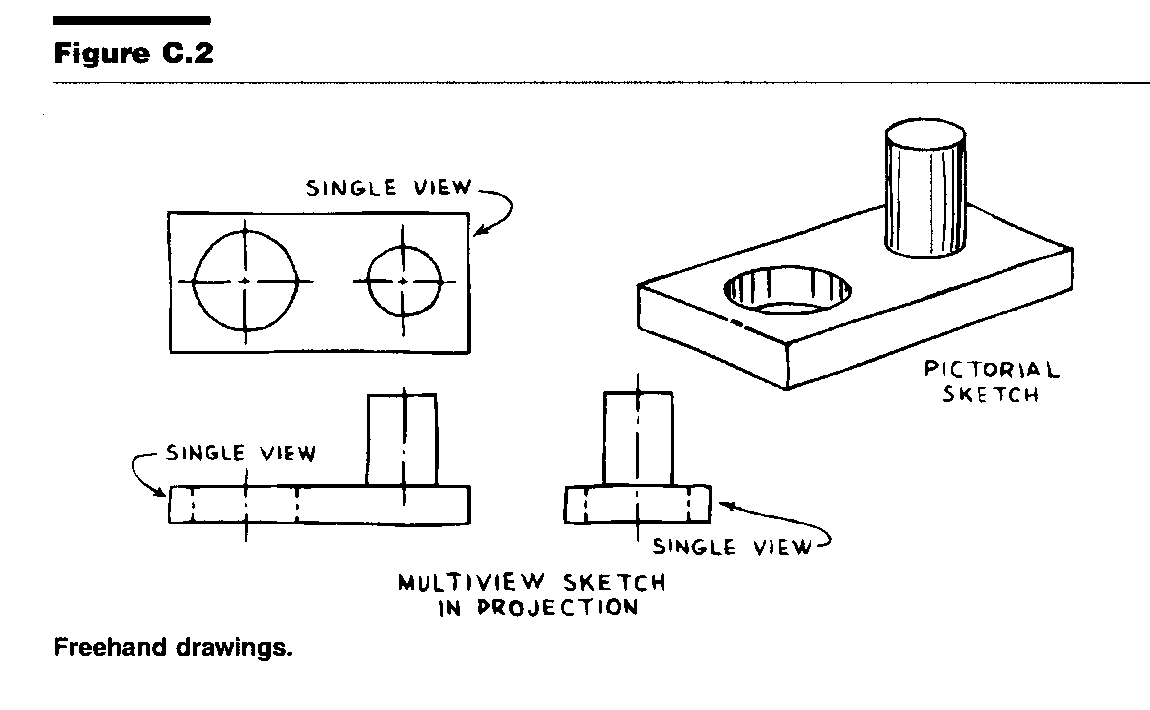 From Course Text
Drawing
Basic Line Types &Application
Thickness
1. Dimension line
2. Extension line
3. Leader line
Thick
Thin
Visible line
Style
Continuous
Hidden line
Dash
Chain
Center line
1. Visible line
represent features that can be seen in the current view.
2. Dimension line
    Extension line
    Leader line
indicate the sizes and location of features.
3. Hidden line
represent features that can not be seen in the current view.
represents symmetry, path of motion, centers of circles,
axis of axisymmetrical parts
4. Center line
Drawing
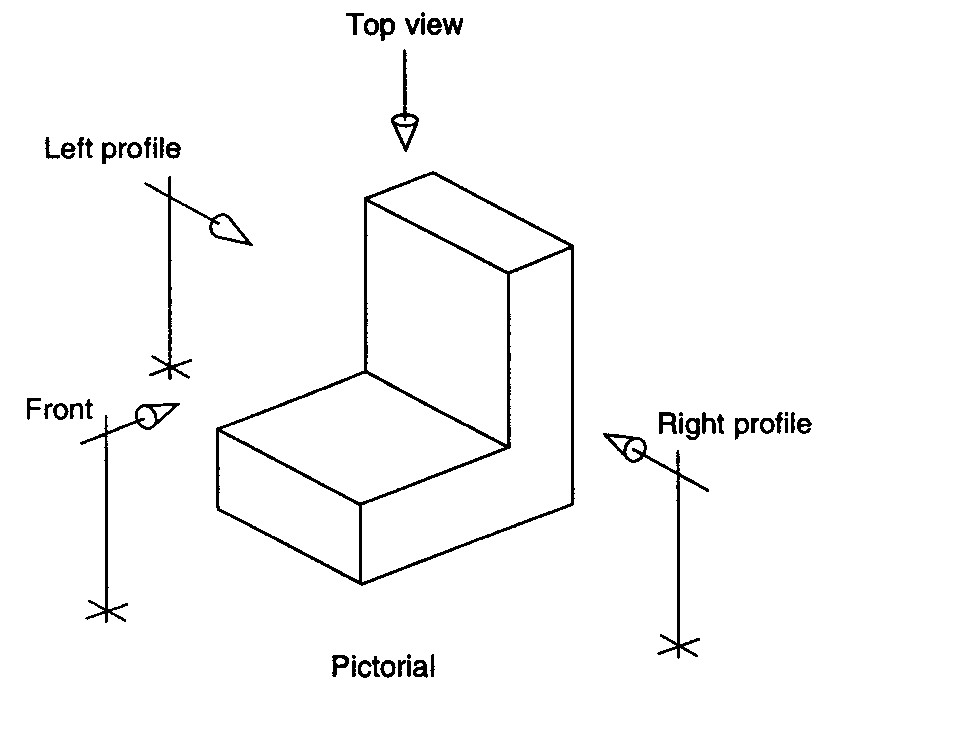 Isometric Drawing
Orthographic / Multiview
Draw object from two / three perpendicular views
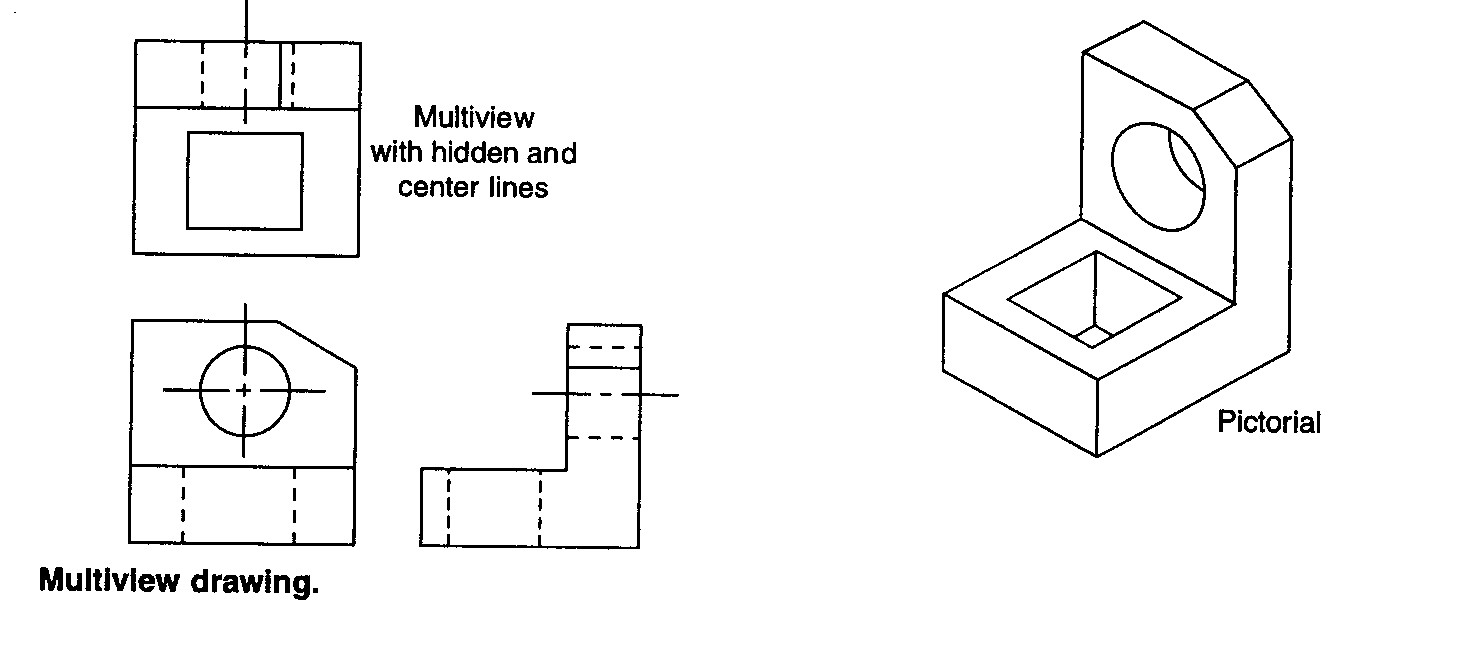 What it looks like isometrically
/ Orthographic
Drawing
1. Don’t grip the pencil too tightly. 
2. Keep developmental lines light. 
3. Darken object lines when your drawing is complete. 
4. Maintain proper proportion. 
5. Keep your drawings neat.
Sketching Tips
Sketch Exercise 

Begin with a blank page in your notebook. 
Sketch a small square in the middle of the paper. 
Sketch another square around the first square. 
Maintain an equal distance between squares
Exercise
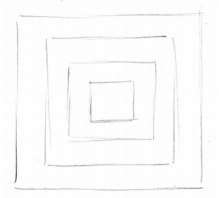 Exercise
Sketching Proportionally Correct Curves and Circles 
You do not have to be an artist to accurately and neatly lay out your ideas using technical sketching methods. 
A good example of layout is demonstrated at the right - laying out a circle. 
A circle fits perfectly into a square. In order to draw proportionally correct circles, use the following sequence: 
1. Begin by sketching a square. 
2. Divide the square into four even areas. 
3.- 6. Complete the four semi-circles. 

Note: Remember to keep all of your lines light. Darken your lines when the sketch is correct
Exercise
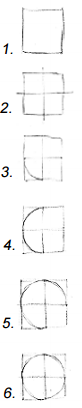 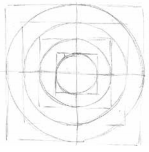 Exercise
Sketch the shape shown
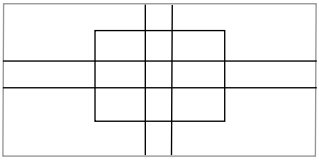 Exercise
Sketch the shape shown
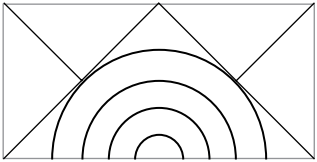 Exercise
Sketch the shape shown
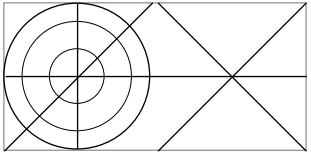 Exercise
Sketch the shape shown
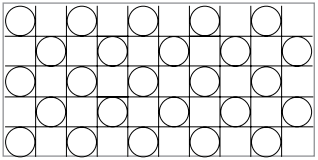 Exercise
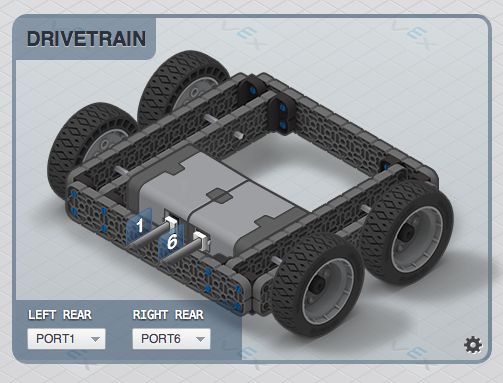 Sketching